Исследовательская работа «Интересные явления в физике. Северное сияние»
Выполнила: 
Москаева Валерия, 
ученица 3 «В» класса

Классный руководитель:
Карасева Ирина Владимировна
Арзамас, 2021
Что такое северное сияние
Северное (или полярное) сияние –                    удивительное явление, 
это красивые переливы 
в верхних участках 
атмосферы планеты, миллионы 
огоньков, которые видны в небе.
 Они бывают разной формы, 
цветов и размеров.
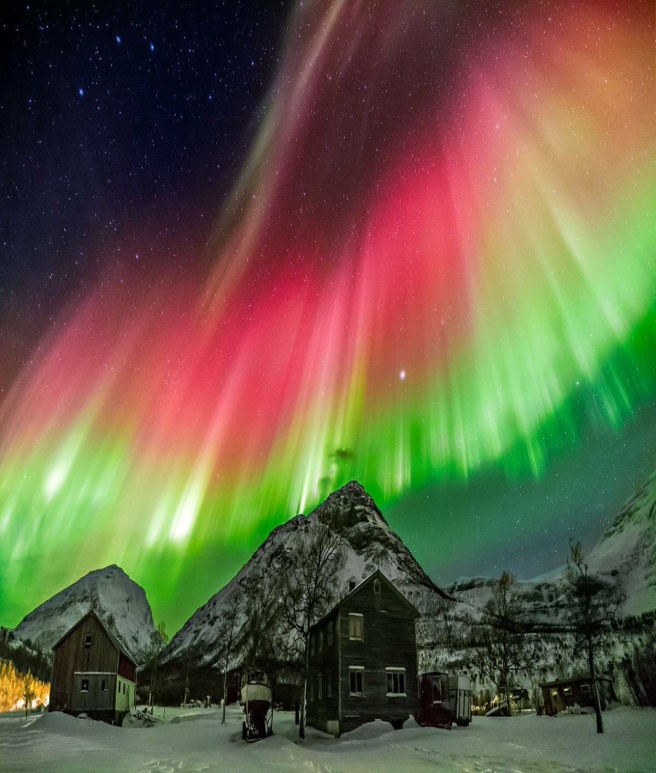 Электрическая природа явления
Несколько колб наполнили газами: азотом, водородом, неоном, аргоном. Через них  пропустили электрический ток, и каждый засветился своим цветом.
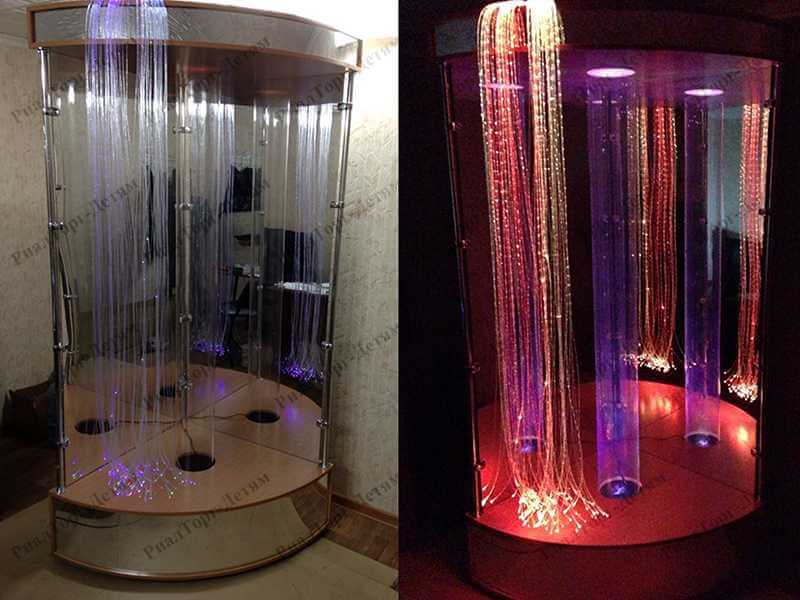 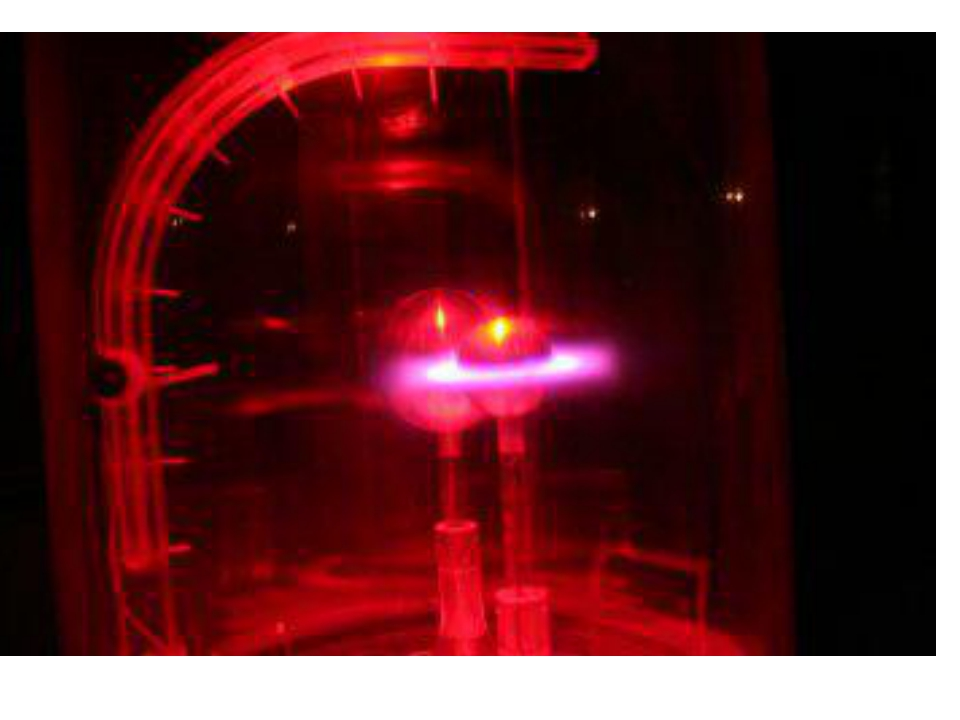 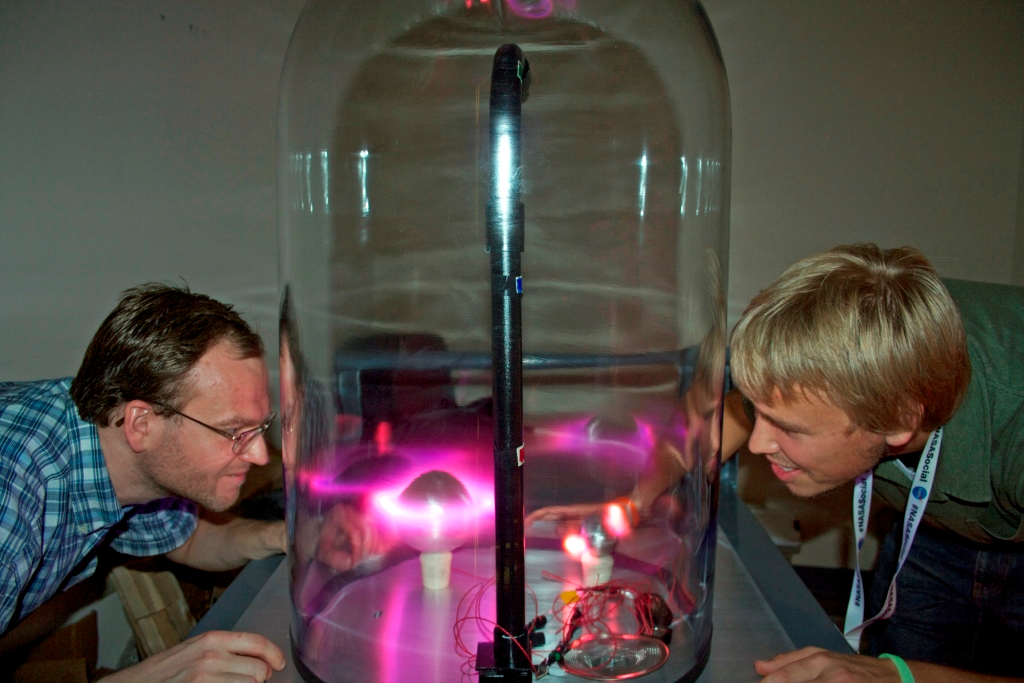 Процесс рождения северного сияния
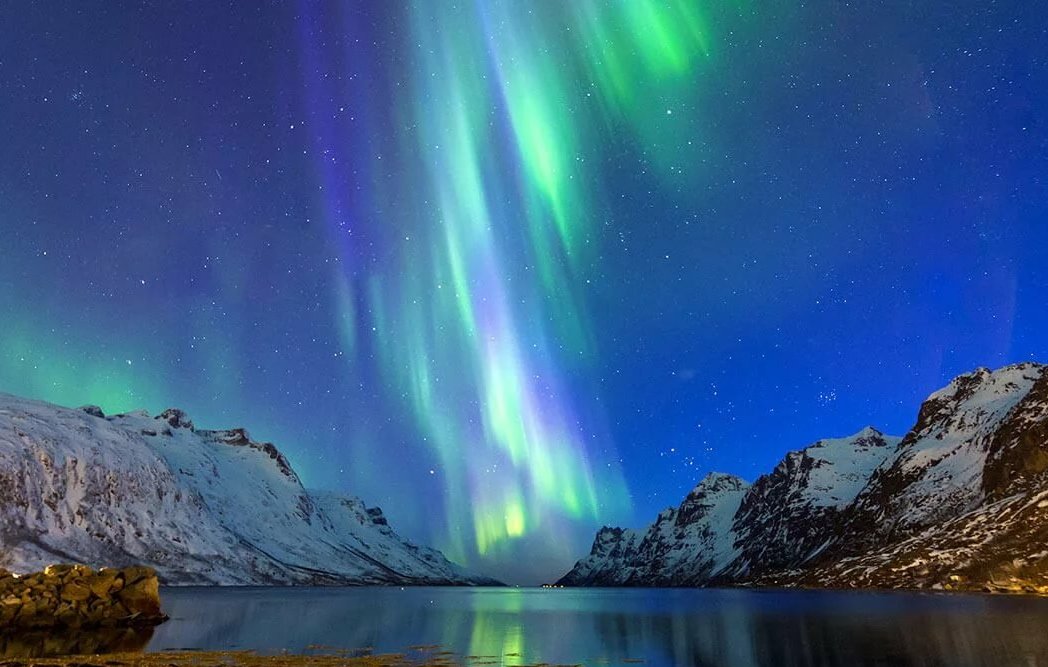 Это результат                                                 высвобождения 
    фотонов в верхней                                         части земной атмосферы.                                                    На солнце происходит                                   взрыв и в ионосферу                                      Земли попадают                                            заряженные частицы.                                     Здесь они                                                      сталкиваются                                                  с частичками                                                 разряженных газов,                                        заставляя их                                                  светиться.
Влияние солнечной активности
Температура над поверхностью Солнца составляет миллионы градусов по Цельсию. При такой температуре столкновения между ионами  интенсивны. Свободные электроны и протоны вырываются из солнечной атмосферы и улетают через дыры в магнитном поле.
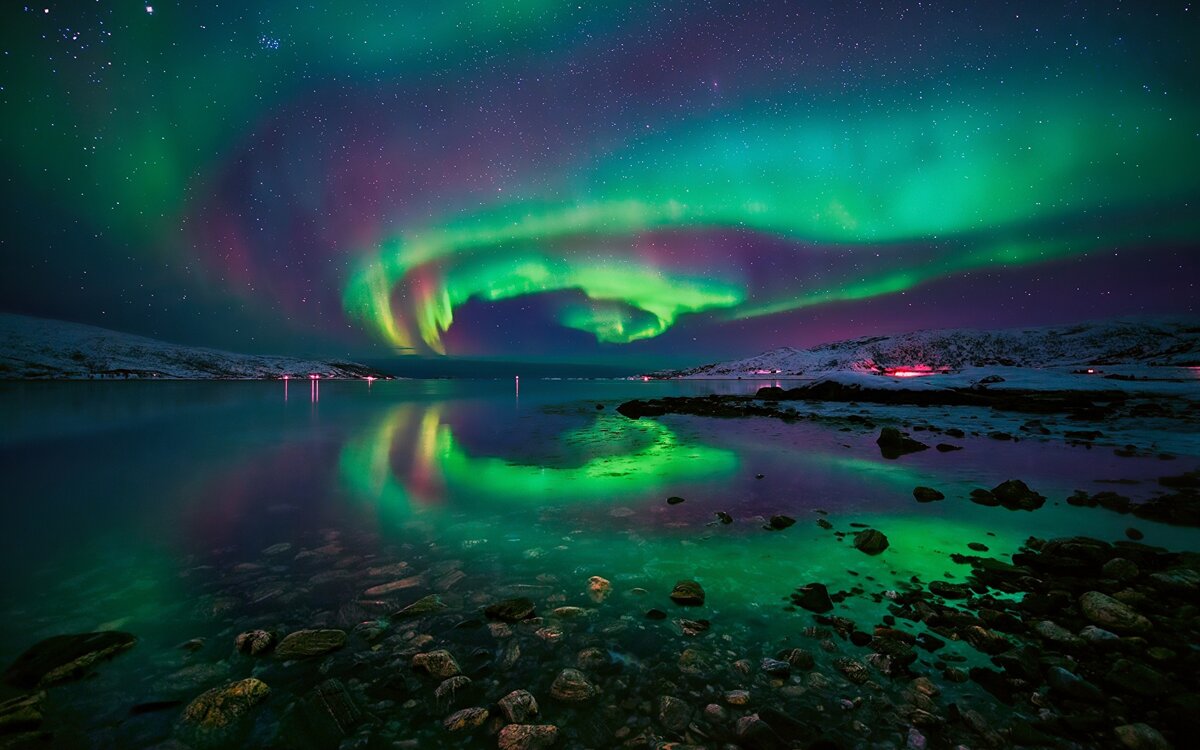 Классификация
Полярное сияние как природное явление делится на диффузное и точечное (дискретное).
     Диффузное выглядит как безликое свечение в небе.
    Точечные различаются  по яркости, от едва видимых невооруженным глазом до достаточно ярких.
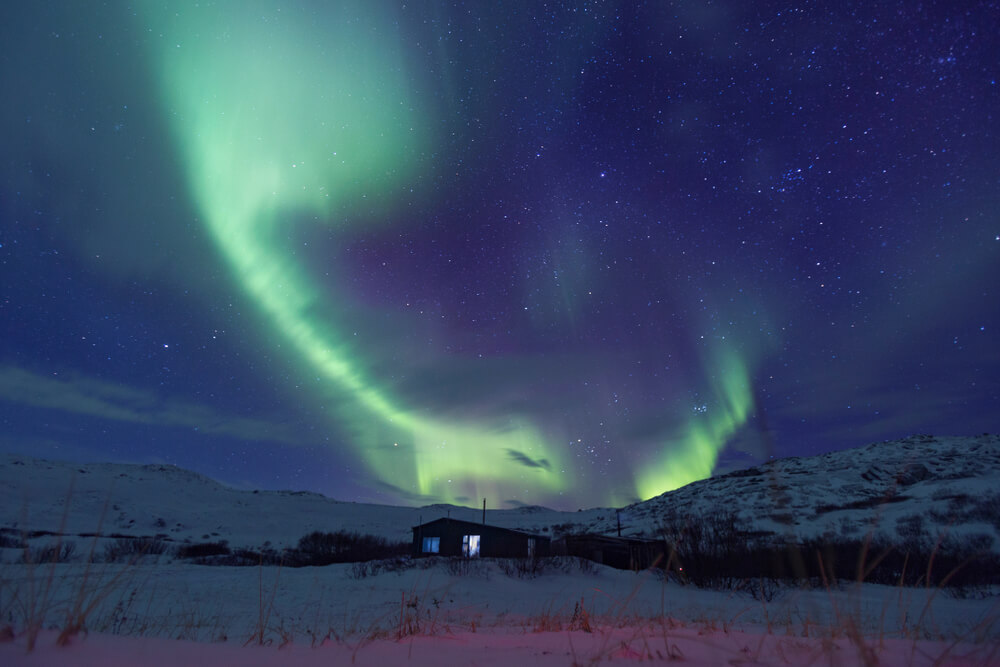 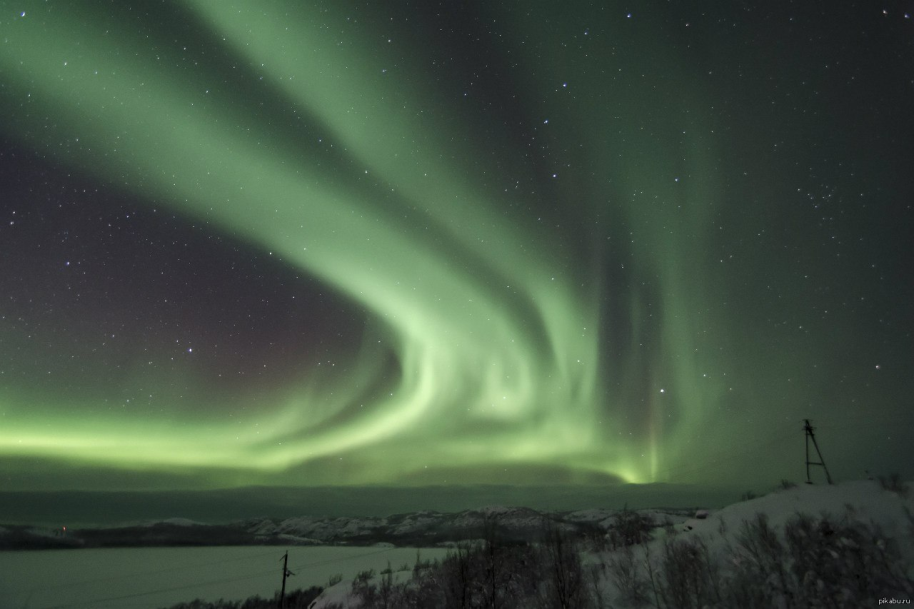 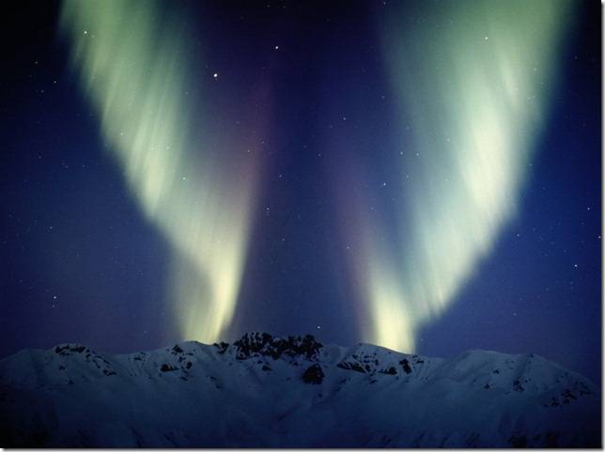 По форме явление делится на виды:
лентообразное – в виде сплошных полос в небе
диффузное – в виде пятен на небе без четких границ
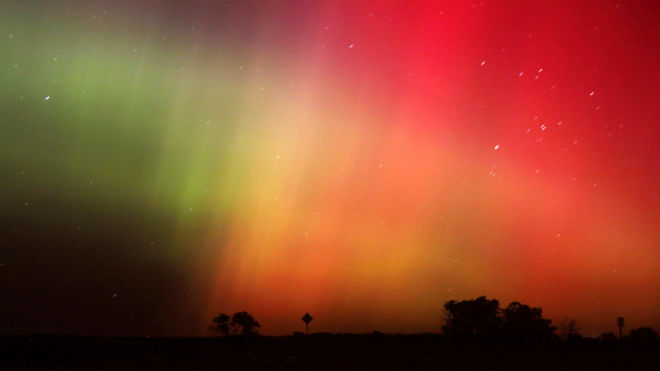 лучи – в виде тоненьких пучков света:
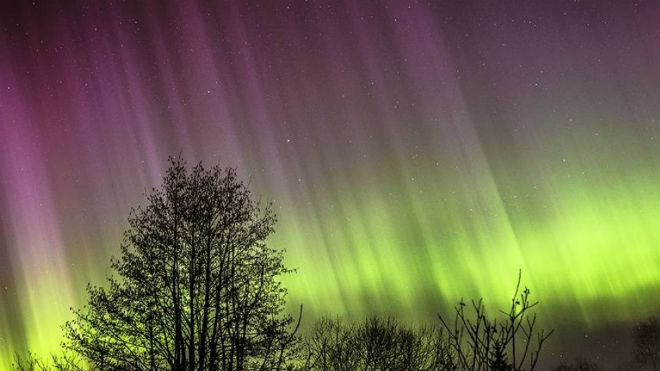 По интенсивности
полярные сияния, делятся на четыре группы. Одно- и двухбалльные свечения являются слабыми по интенсивности и выглядят однотонными, а трех- и четырехбалльные – более интенсивны и видятся человеческим глазом как цветные (желтые, красные, зеленые, фиолетовые):
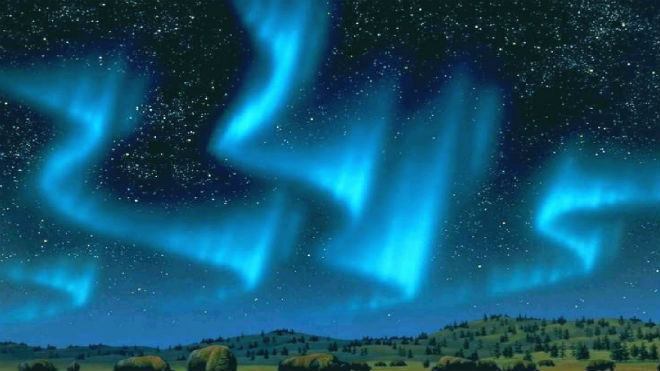 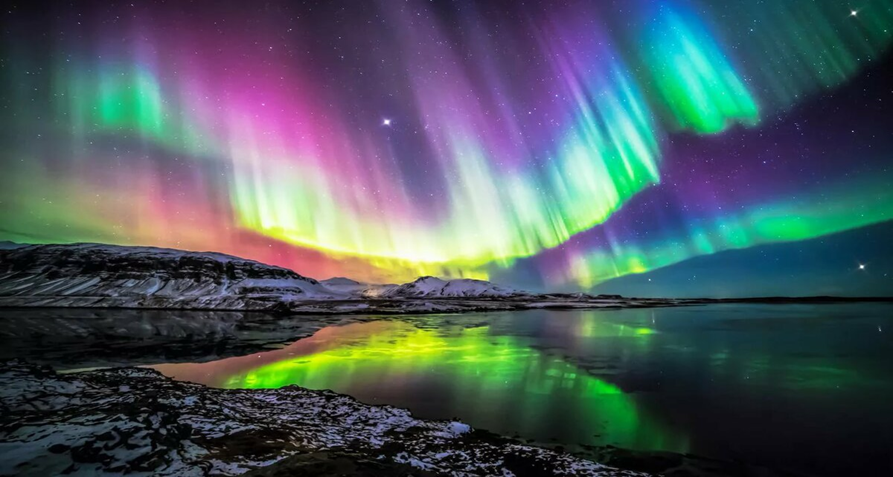 Цвета полярного сияния
У северного сияния много цветов: оттенки красного, жёлтого, зелёного, синего, фиолетового.
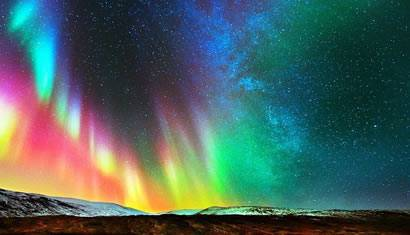 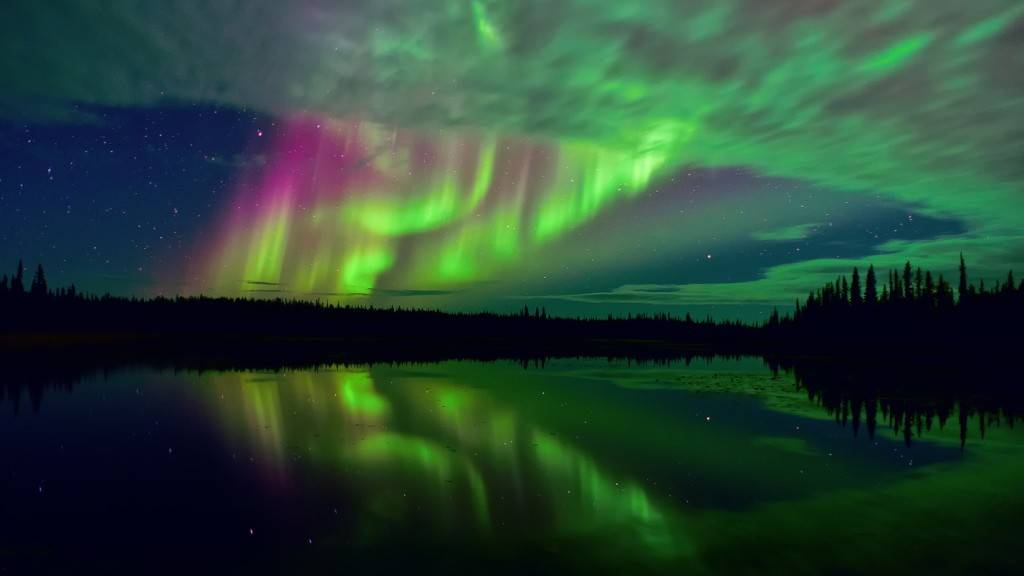 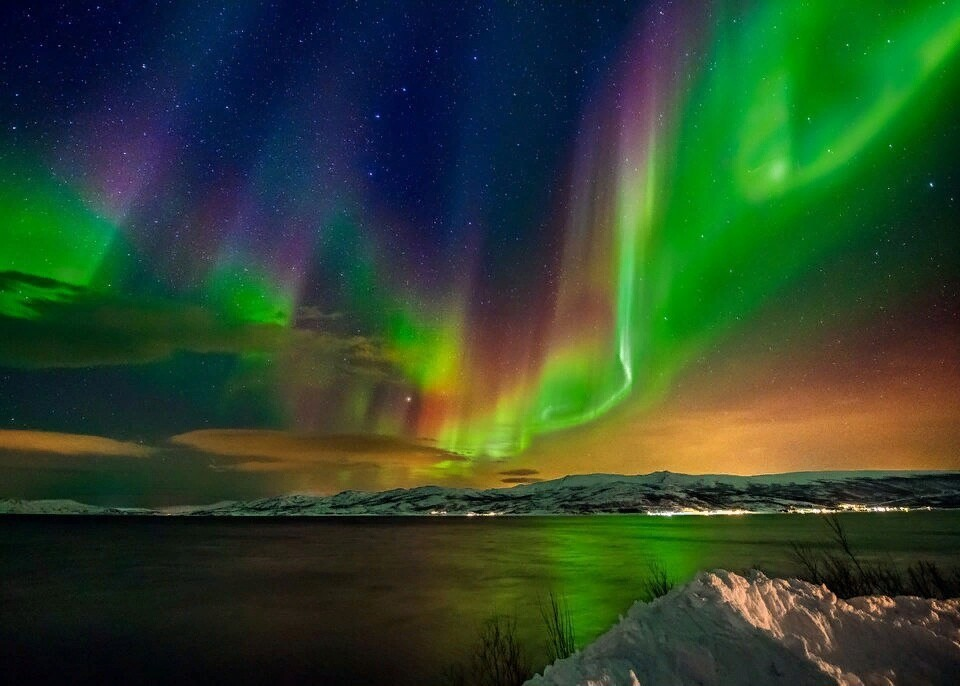 Как увидеть северное сияние
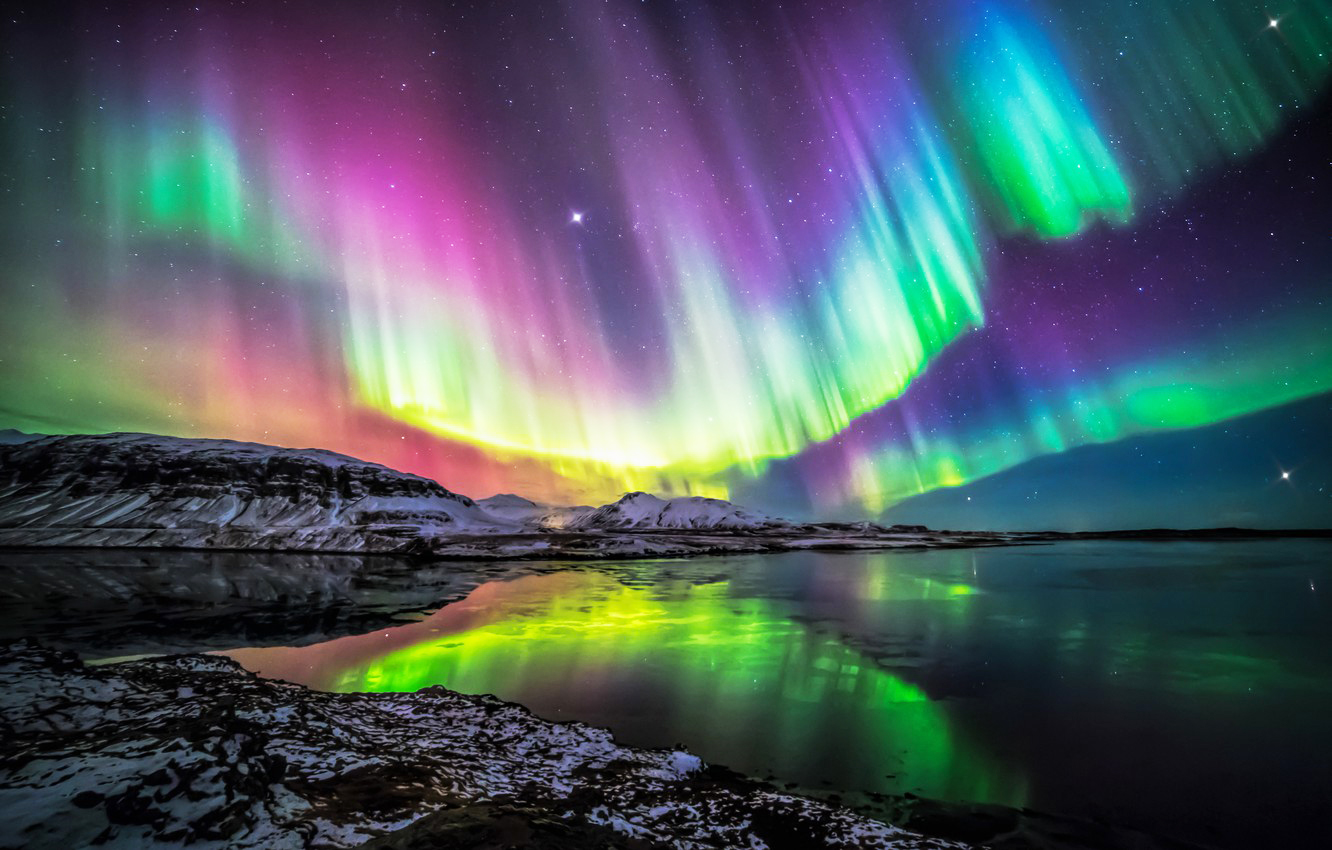 Чтобы увидеть северное сияние 
во всей его красе, нужно выбрать 
период с наивысшей активностью 
солнца, в морозную ясную ночь.      
        Чаще всего северное сияние 
появляется в период 
с октября по январь.
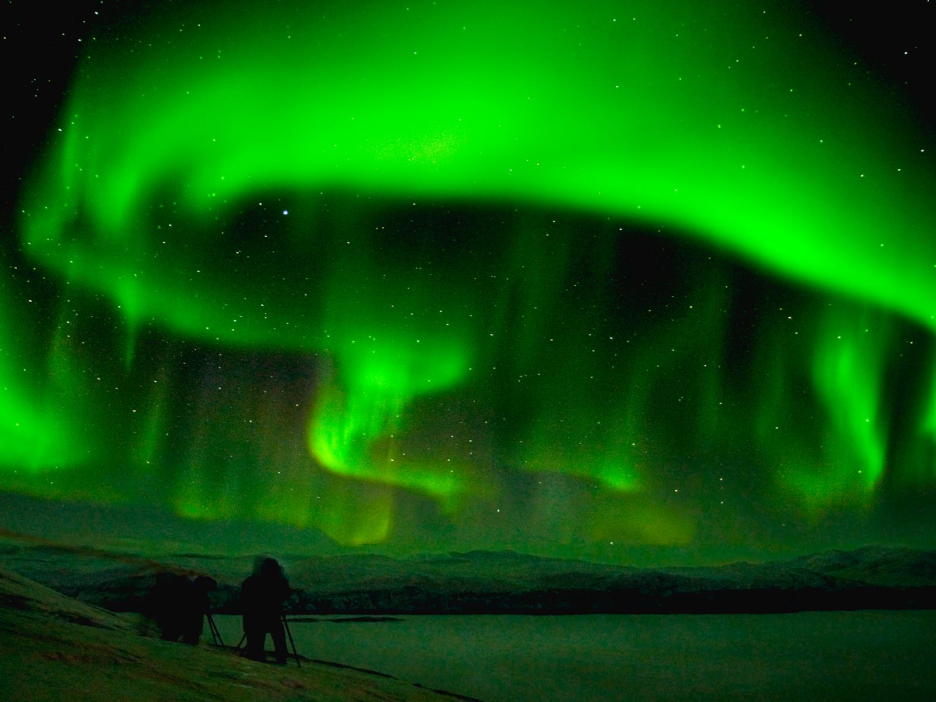 В каких странах можно наблюдать северное сияние
Северное сияние открывается жителям и гостям Норвегии, Швеции, Финляндии, Аляски, Канады, север Скандинавии, Гренландии и Исландии.
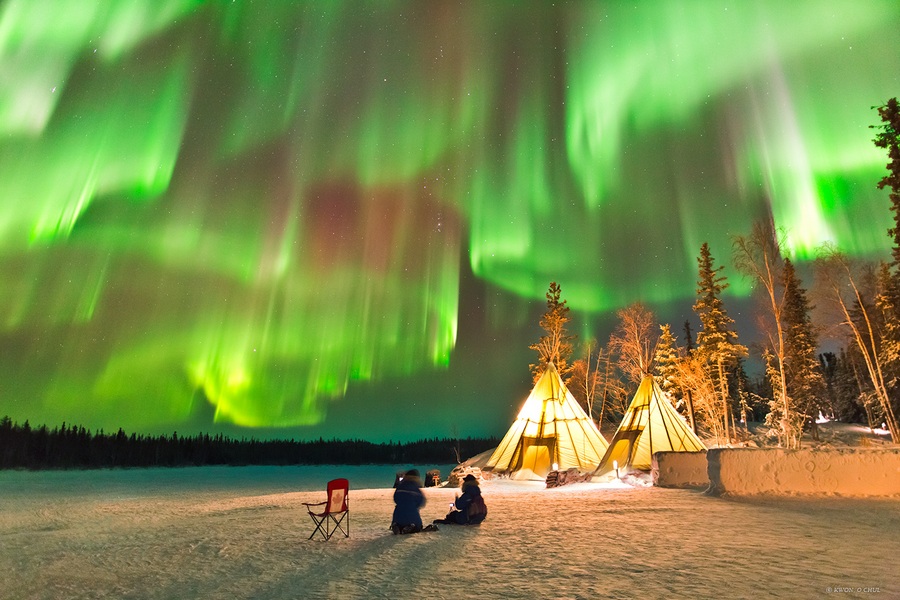 Искусственные «северные сияния»
Полярные сияния можно смоделировать в небольшой лаборатории. Французские ученые создали специальное устройство которое имитирует условия в атмосфере Земли на высоте 80 километров.
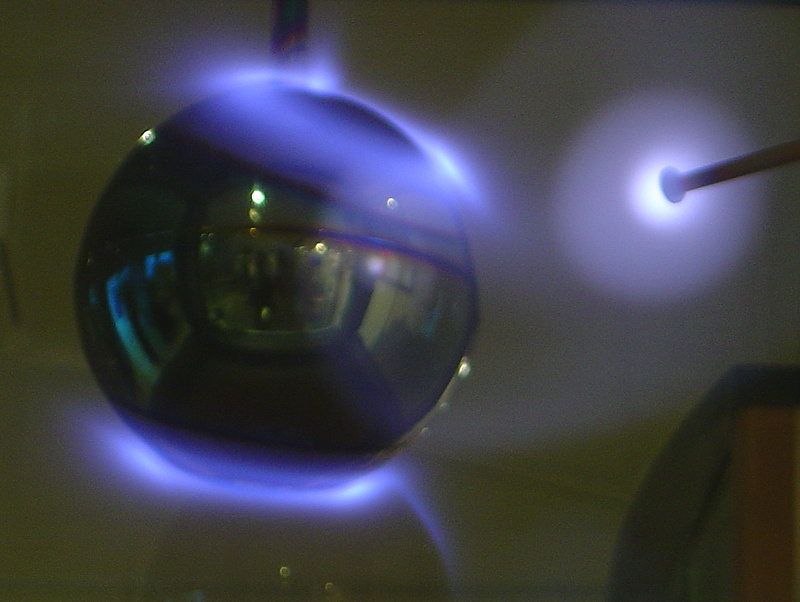 Связь явления с легендами и мифами
У различных северных народов были свои легенды о северном сиянии.                                Эскимосы считали, что огни в небе были душами китов и тюленей. Индейцы Канады предполагали, что это  искры костра, который в небе зажигал большой дух. Некоторые ждали радости и счастья. Другие ожидали неприятностей от божества огня. Иногда брали при выходе на улицу оружие.
          Эскимосы, проживающие на территориях Северной Америки, верили, что сияние можно вызвать свистом, а убрать простым хлопком в ладоши.
Спасибо за внимание!